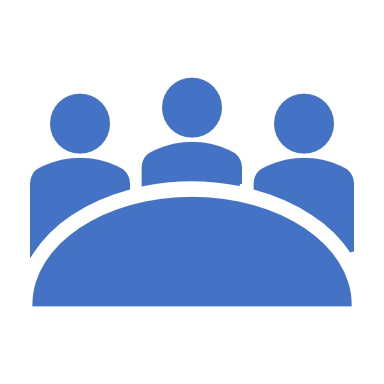 New Faculty Workshop
Lisa Stoothoff, VPASA 
Donnelly College August 12, 2019
Faculty Handbook/Expectations
Professional Development
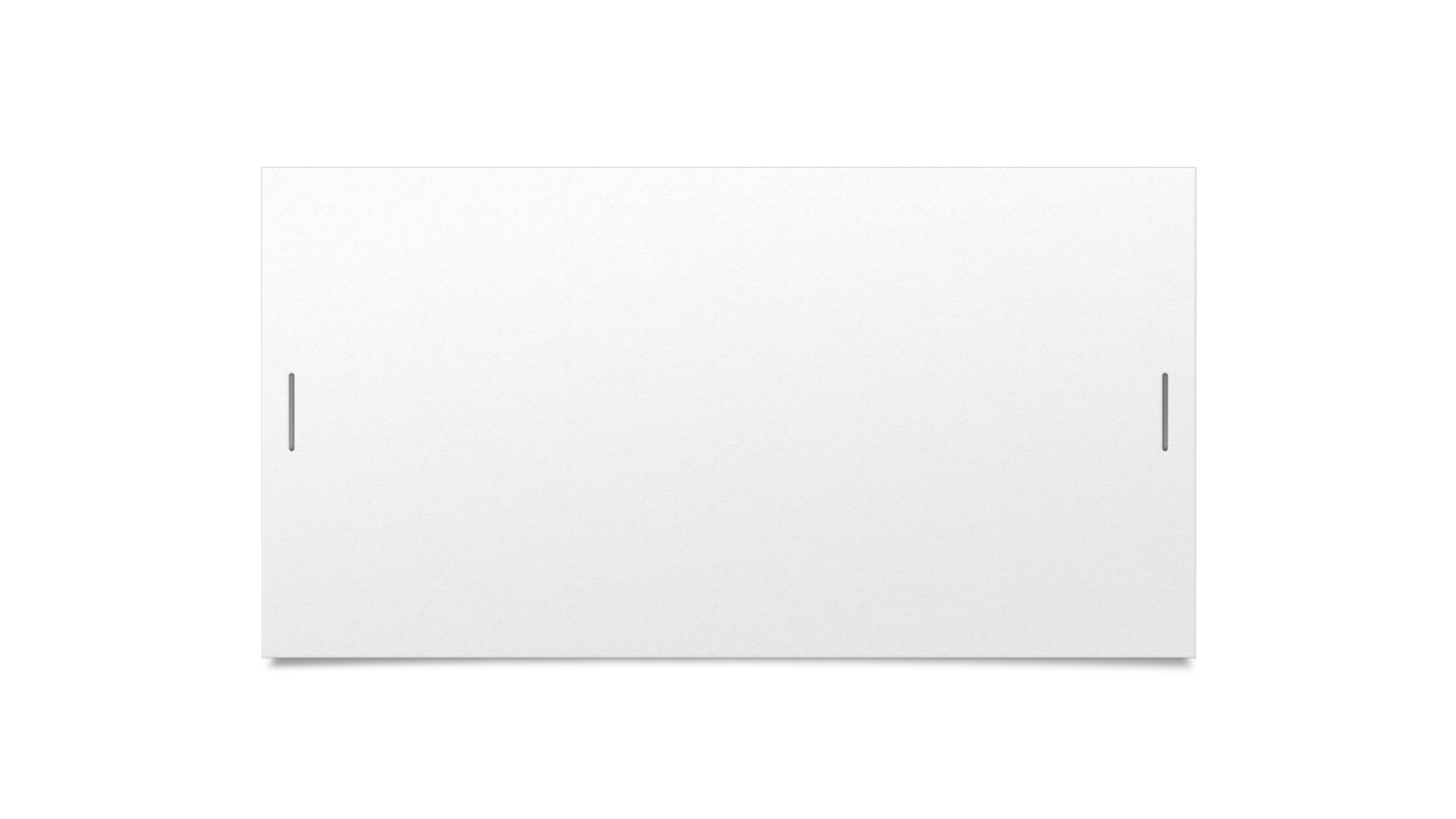 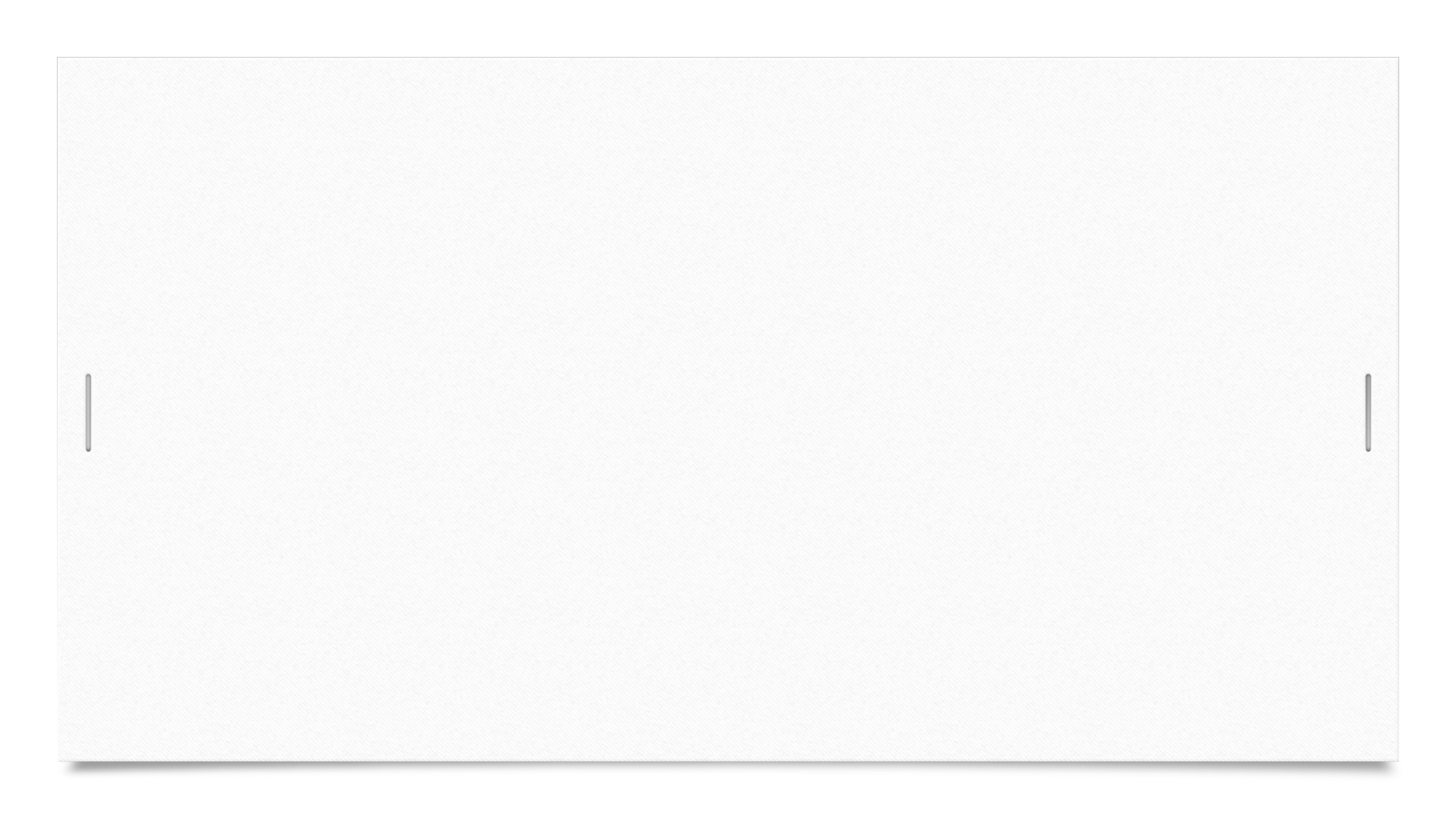 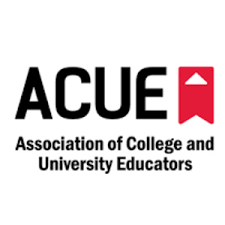 ACUE3 CR Graduate Course-$100 stipendEffective Teaching Pedagogy
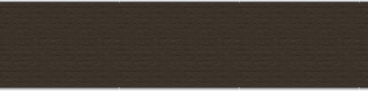 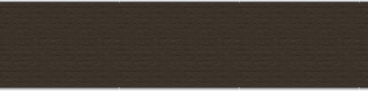 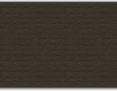 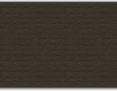 Research Release
Every faculty member must serve on a faculty committee.  These committees include: 
Professional Development
Service Learning
Faculty Handbook
Adjunct Task Force
Online Task Force
Committee Work-Ugh or Yay?
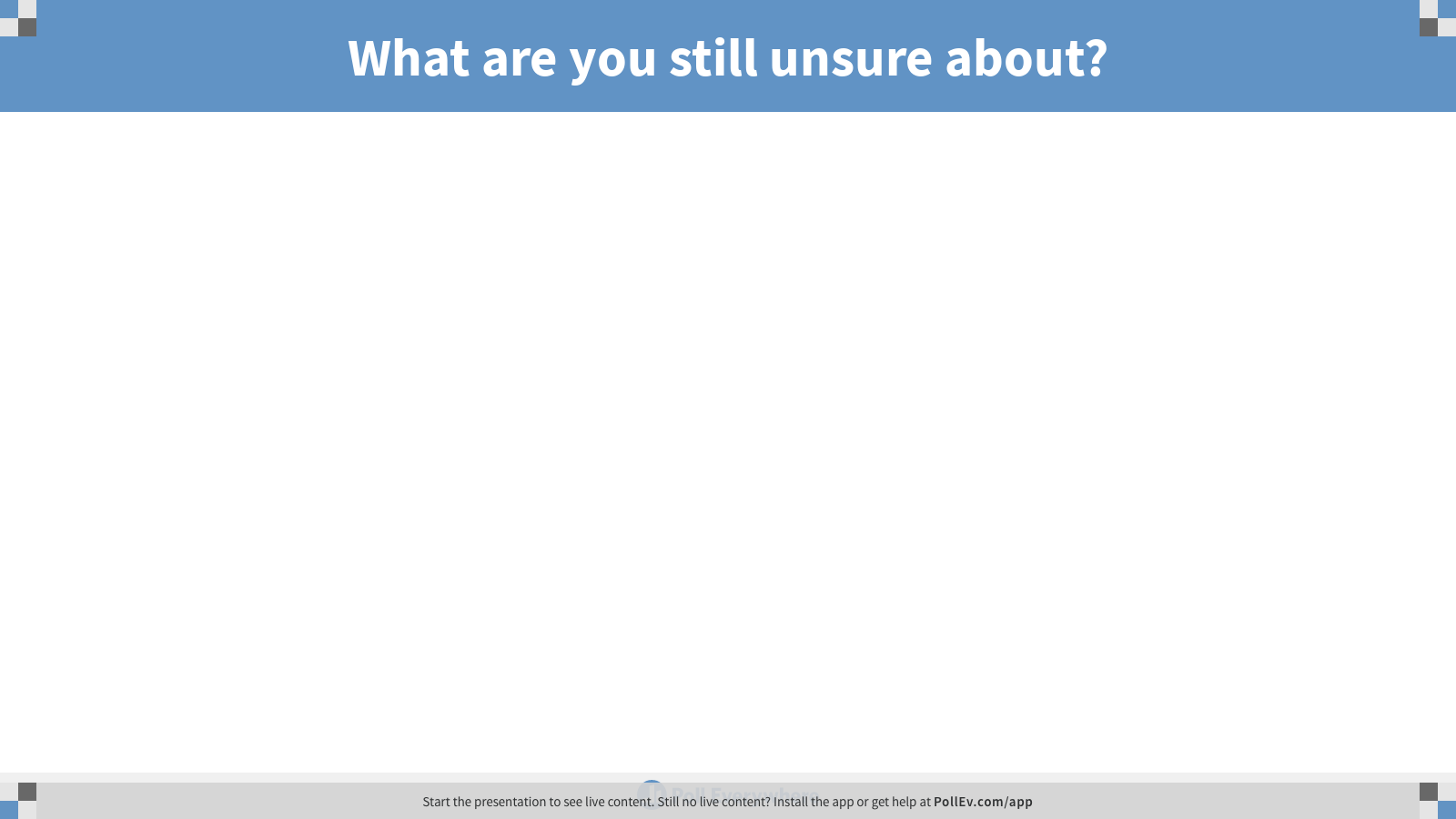 [Speaker Notes: Poll Title: What are you still unsure about?
https://www.polleverywhere.com/free_text_polls/FQuuCuZa8iZiNcw2EfSbw]
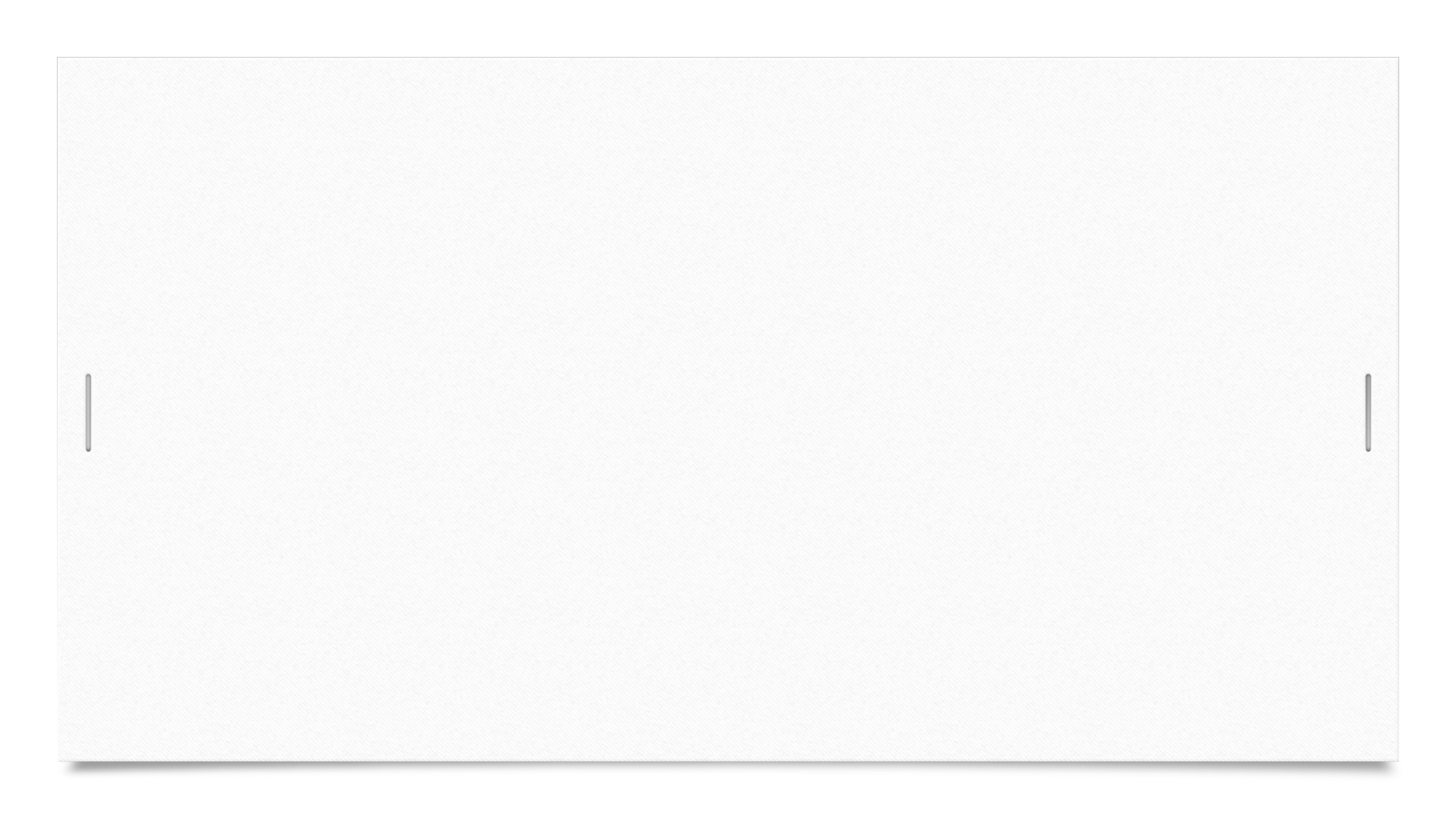 Office Hours
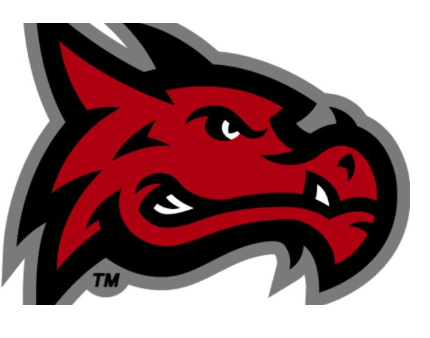 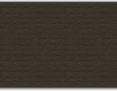 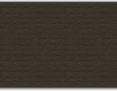 Faculty must post and be available (as in door open) for five office hours per week.  Please notify VPASA and Director if there is a conflict with office hours.
7 Myths About Rigor in Learning-Teach Thought
1 Lots of homework is a sign of rigor
2 Rigor means doing more
3 Rigor is not for everyone
4 Providing support means lessening rigor
5 Resources equal rigor
6 Standards alone take care of rigor
7 Rigor is just one more thing to do
Academic Rigor
On a May 2019 poll, faculty and staff both noted academic rigor as a top priority for 2019-2020
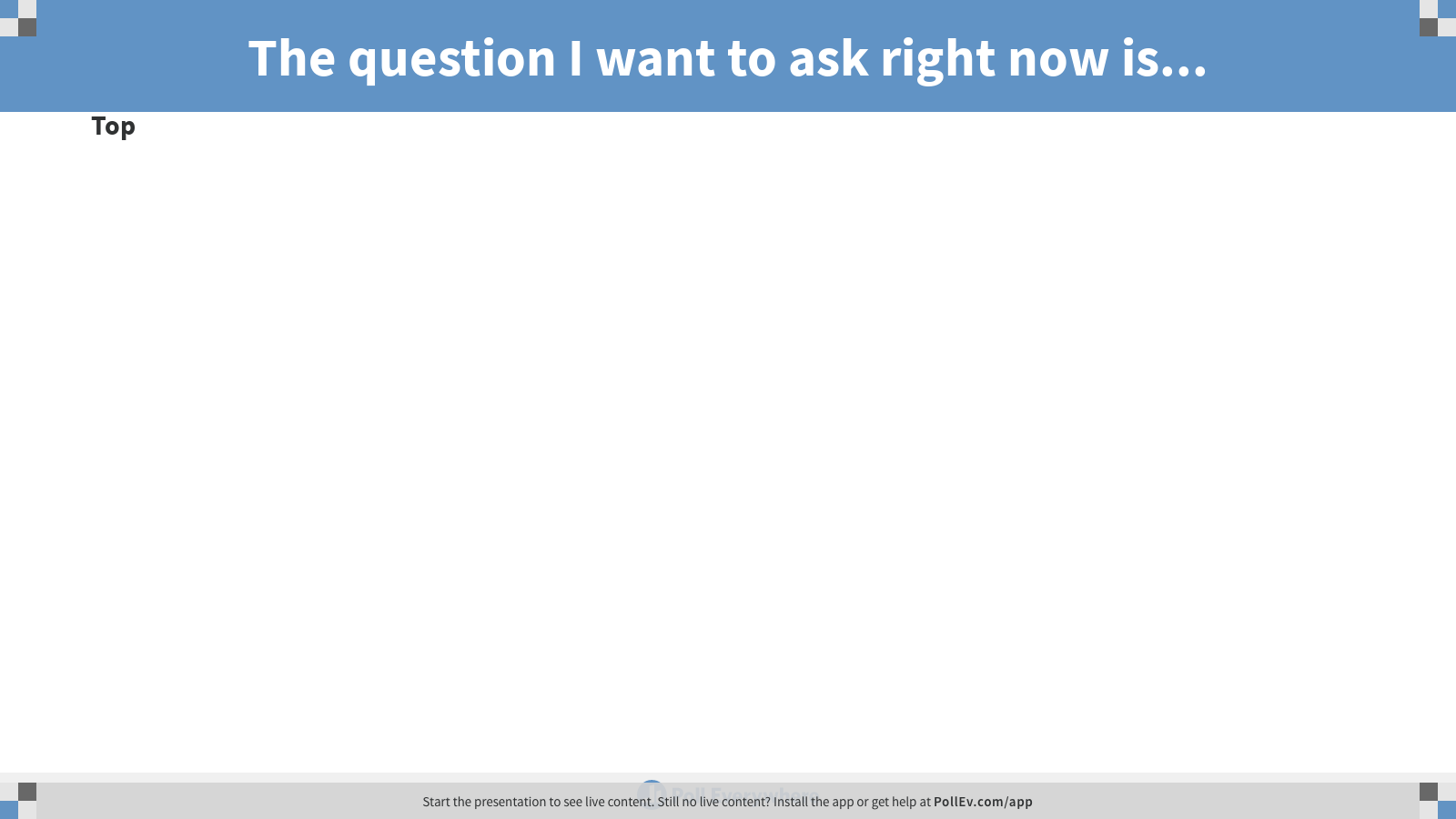 [Speaker Notes: Poll Title: The question I want to ask right now is...
https://www.polleverywhere.com/discourses/jWugxkIqJZP05ydqi5NPz]
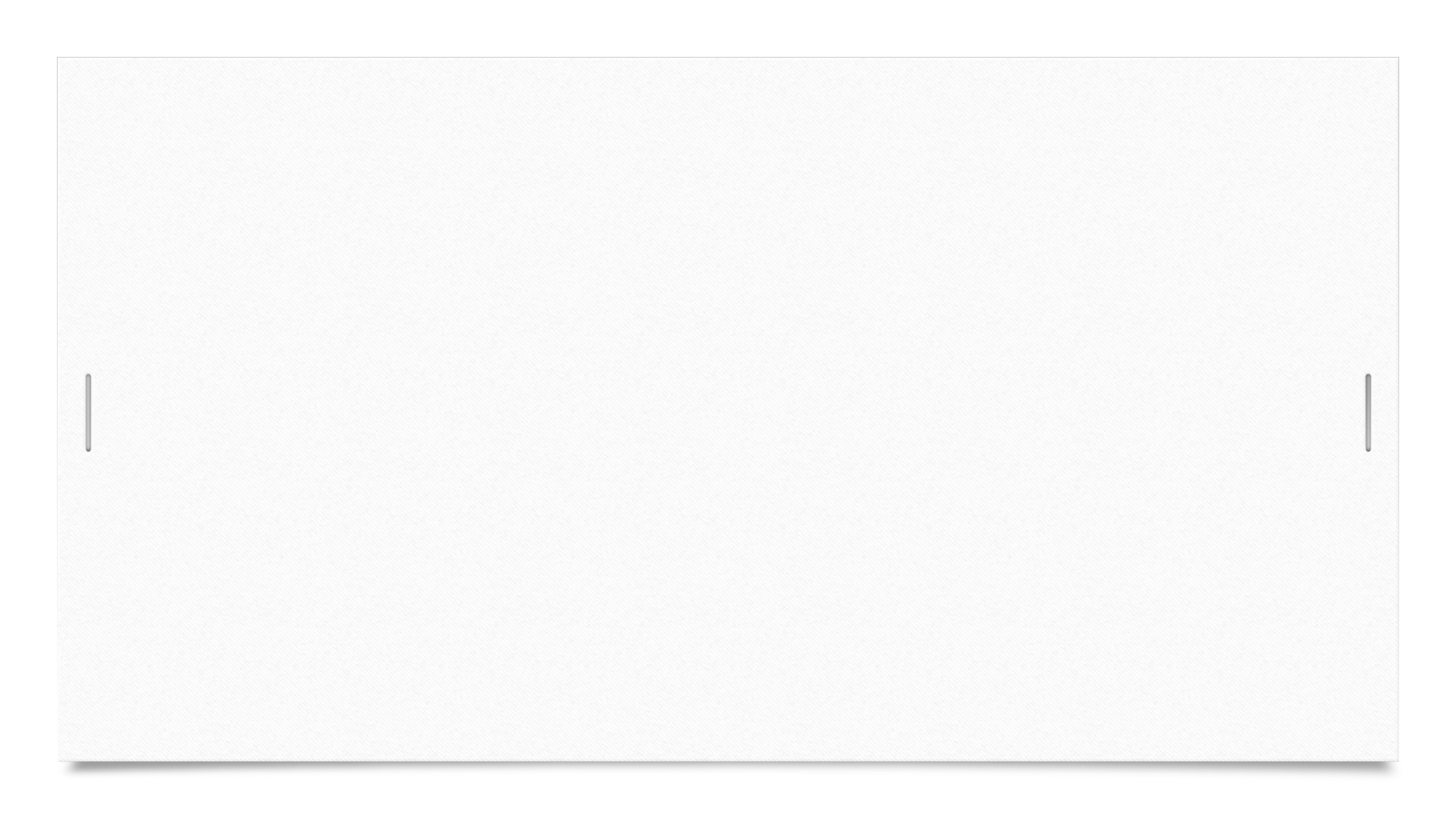 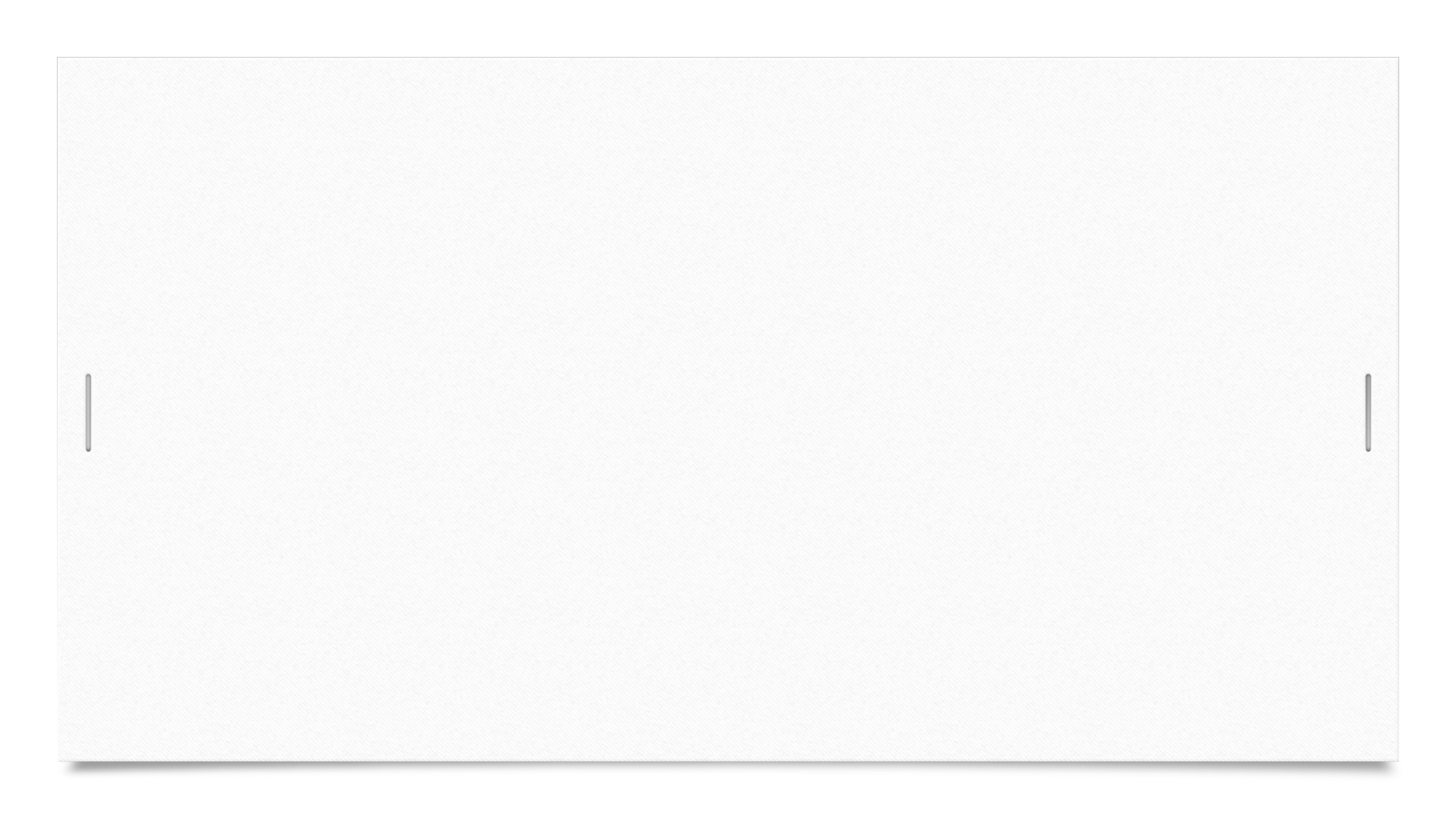 Syllabus Use the template provided by Department DirectorHow much can I change on the syllabus?
Course Expectations
Assessment of Student Learning
DCLO, PLO, SLO-really?
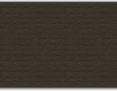 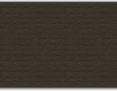 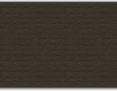 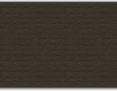 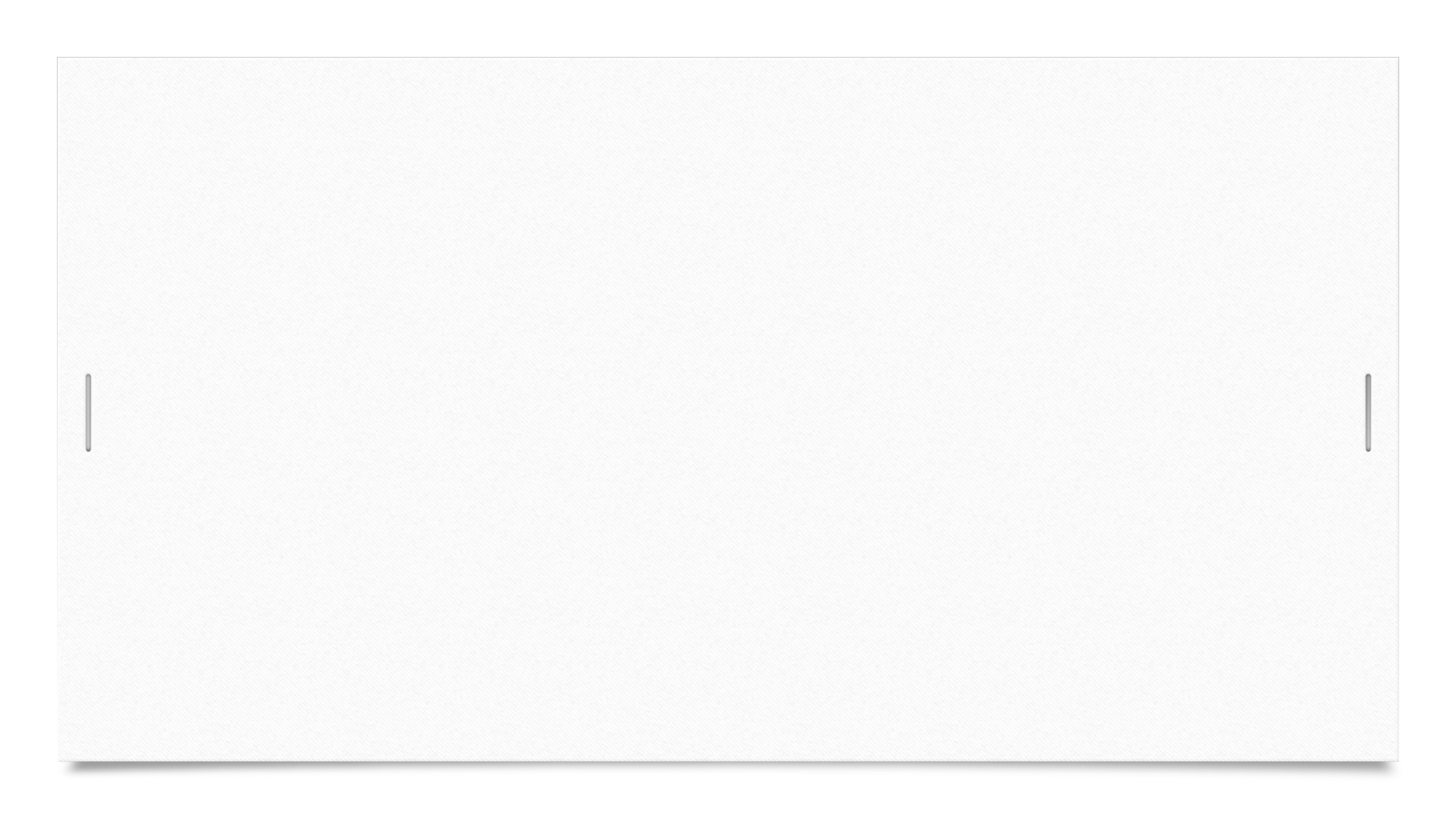 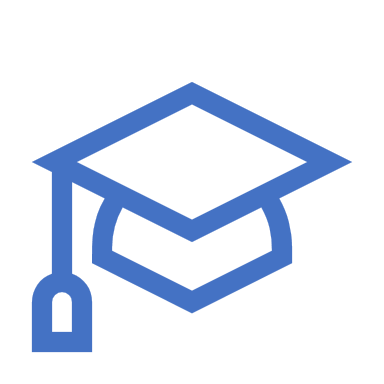 Service Learning
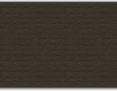 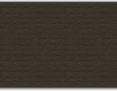 Apply to have your course considered for the SL designation and receive $250 that semester.  When students complete 4 SL courses in their discipline, they receive an honor cord at graduation.
Empower-Student Information SystemTrack daily attendance and mid-term/final grades
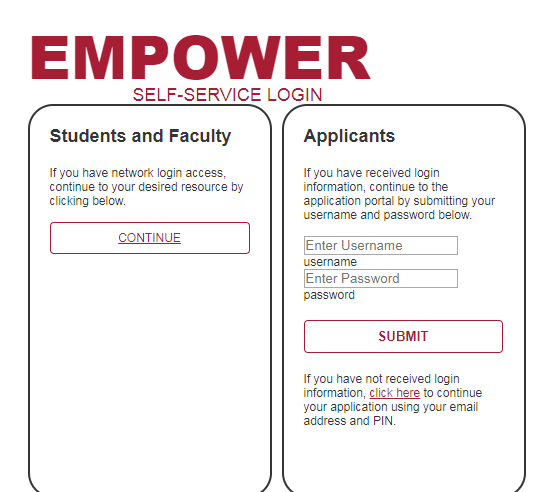 Canvas-Course Content-Grades
VIA-Assessment of DCLO
https://donnelly.instructure.com
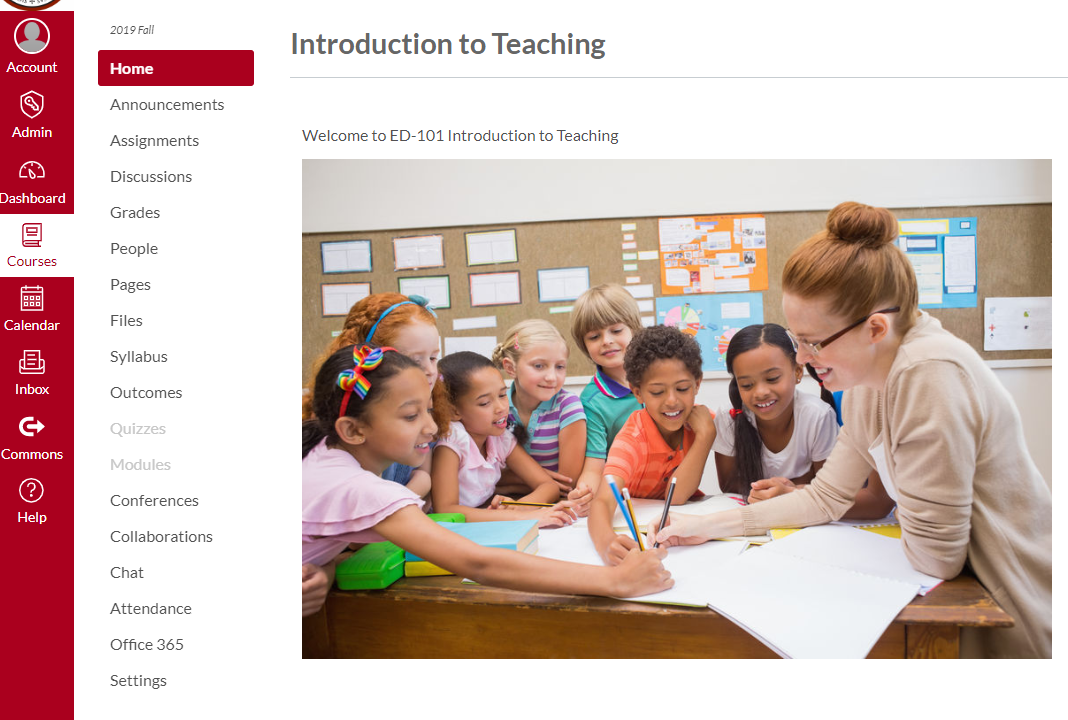 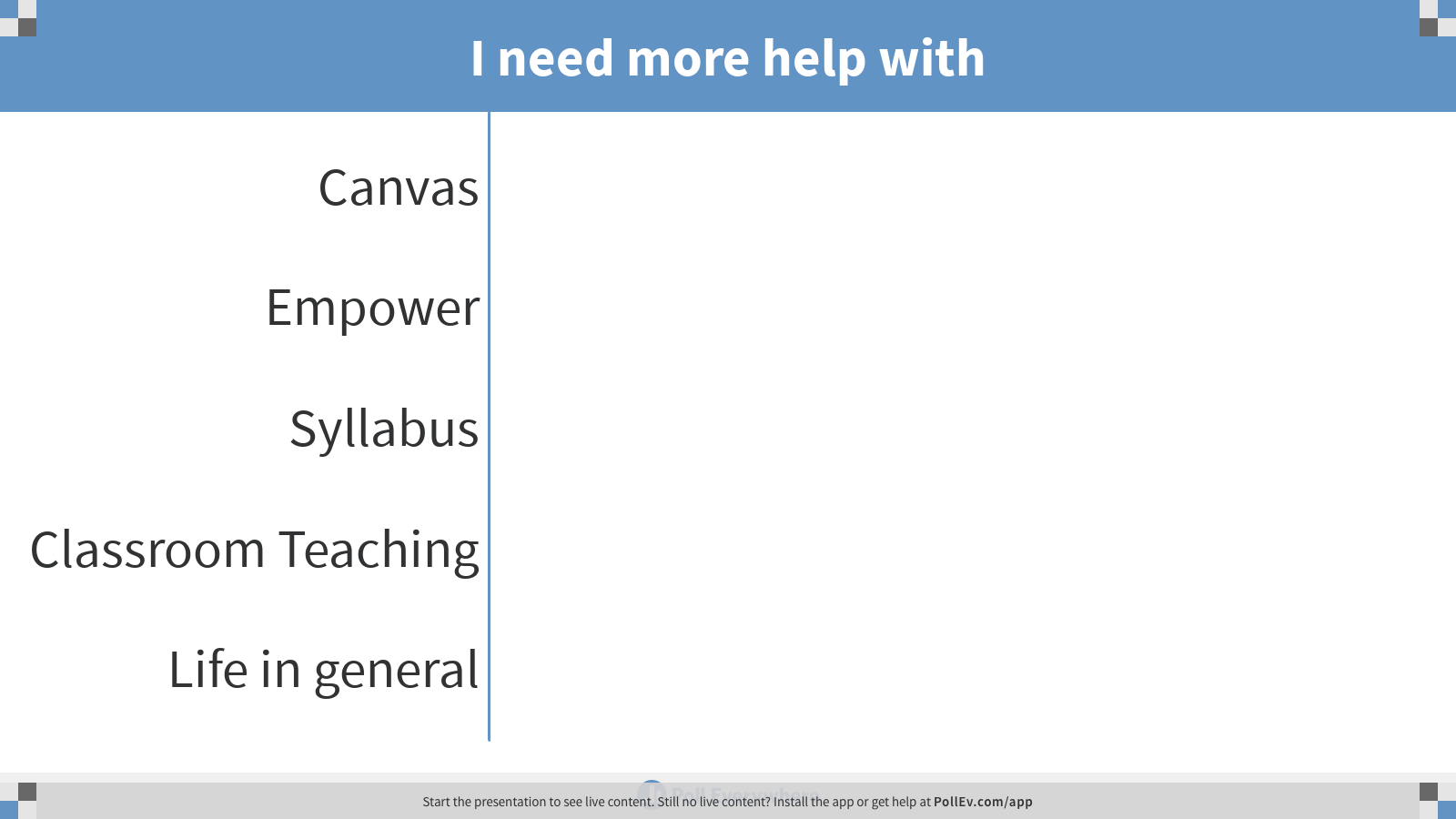 [Speaker Notes: Poll Title: I need more help with
https://www.polleverywhere.com/multiple_choice_polls/Ohp5gPunozOhW7ElQZnNS]
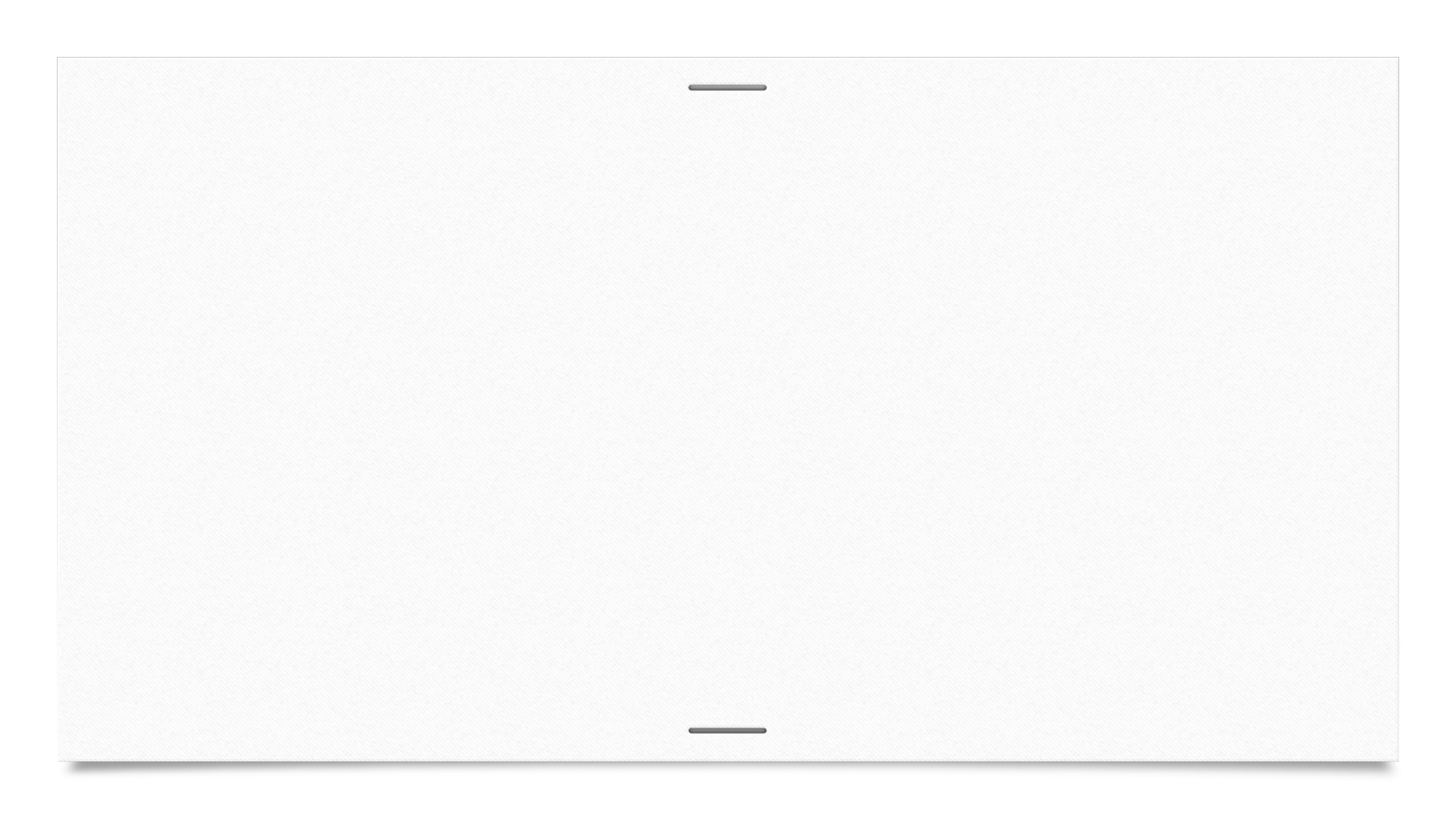 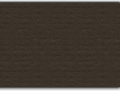 MissionVisionValues
What is a Catholic College?
Is Catholicism part of the curriculum?
What faith-based activities and clubs are at Donnelly?
What if I'm not Catholic, or not Christian?
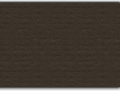